WiSpider
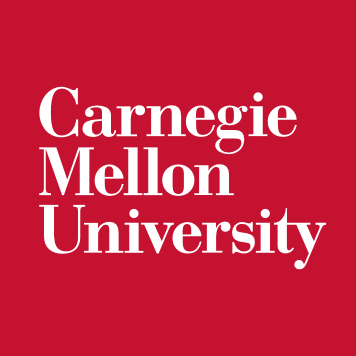 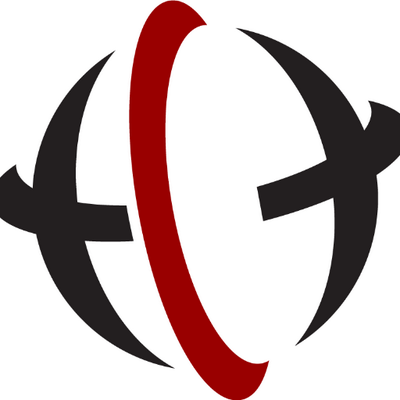 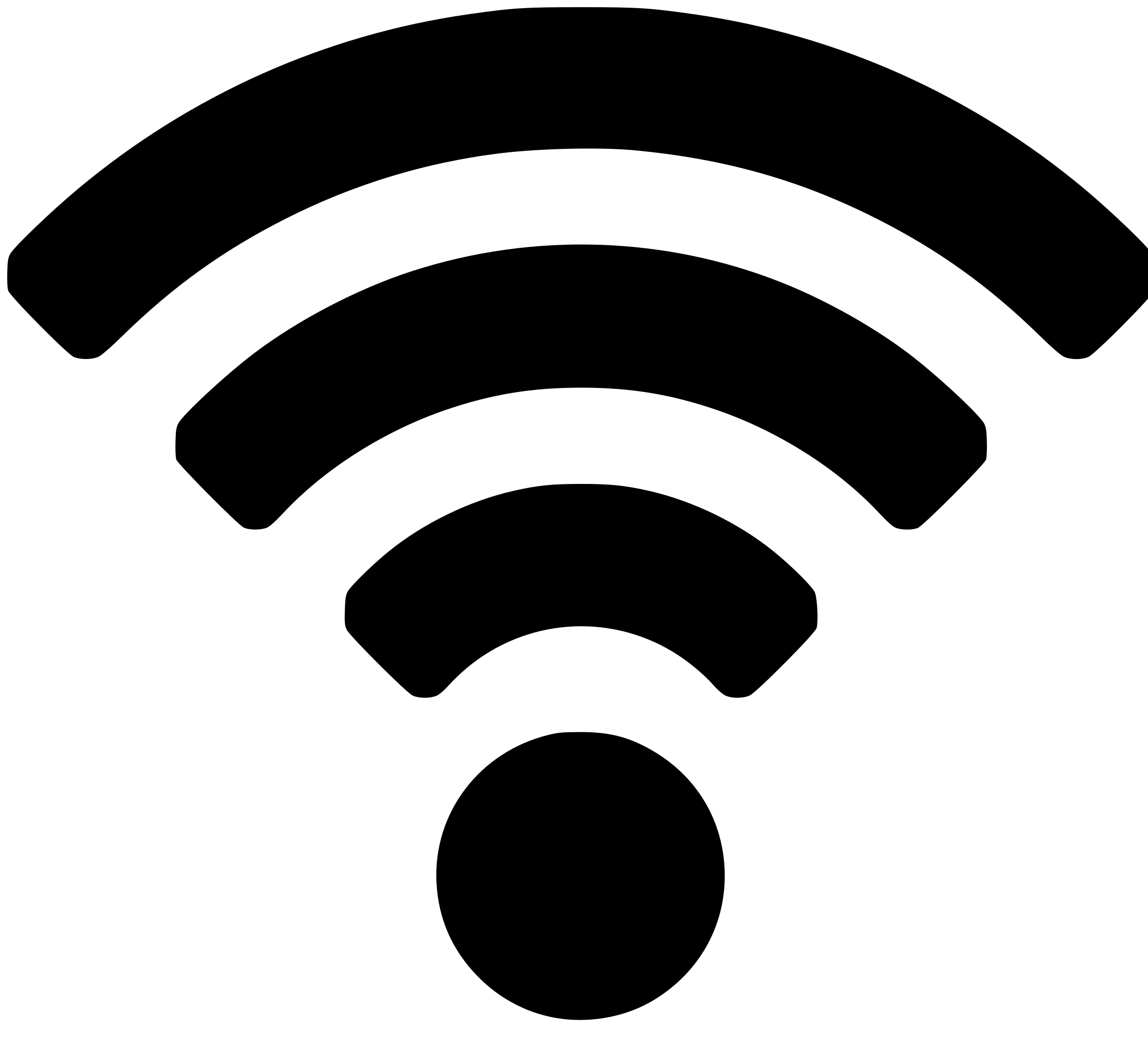 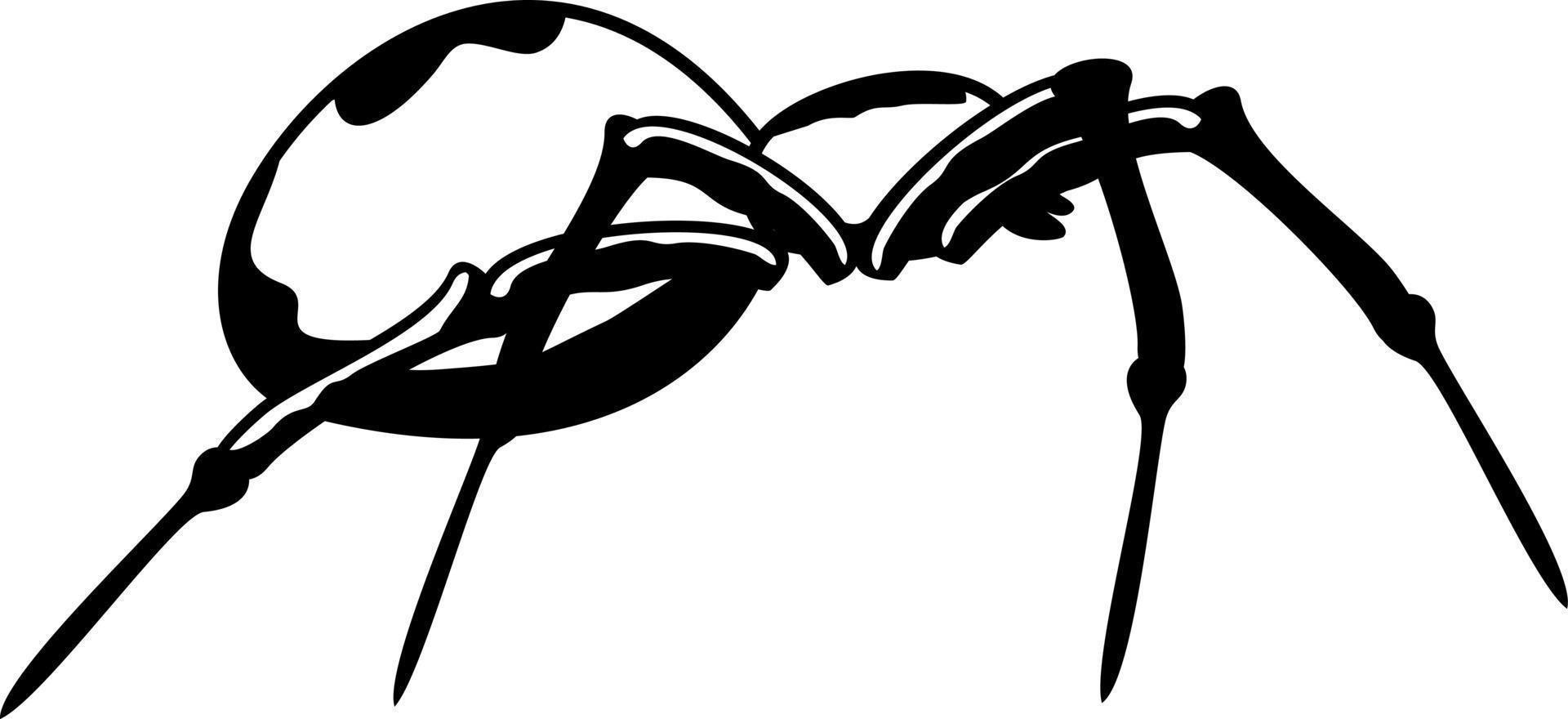 Team C2: Thomas Horton King, Ethan Oh, Anish Singhani 
18-500 Capstone Design, Spring 2023
Electrical and Computer Engineering Department, Carnegie Mellon University
Hardware Diagram
Pitch: Finding Covert 
Wireless Devices
There has been massive growth in the number of wireless IoT devices in the past 20 years
Hidden or concealed off-the-shelf devices can easily infringe on an individual’s privacy
Users need a way to non-cooperatively find these devices

We developed WiSpider, a product that finds Wi-Fi devices and localizes them with a median of 0.8m accuracy with a total of 40m range
Crucially, WiSpider can operate even if the devices are not connected to the same network
WiSpider visualizes the results on a GUI and an AR app, allowing the user to find the devices in the environment
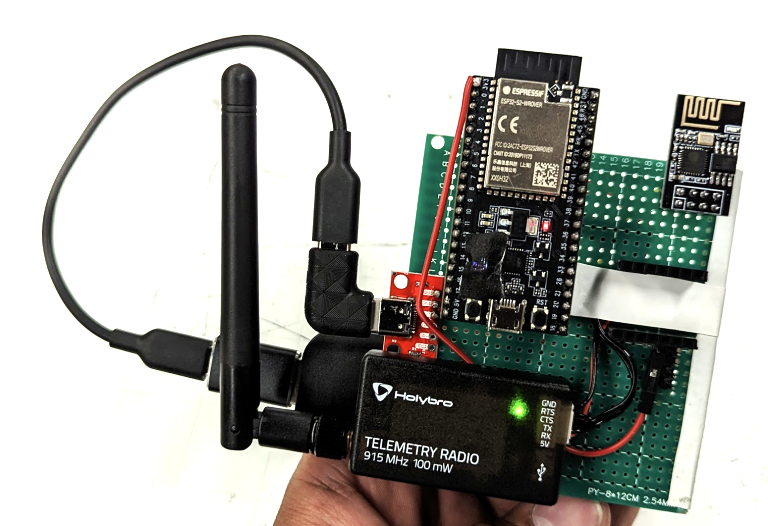 ESP32
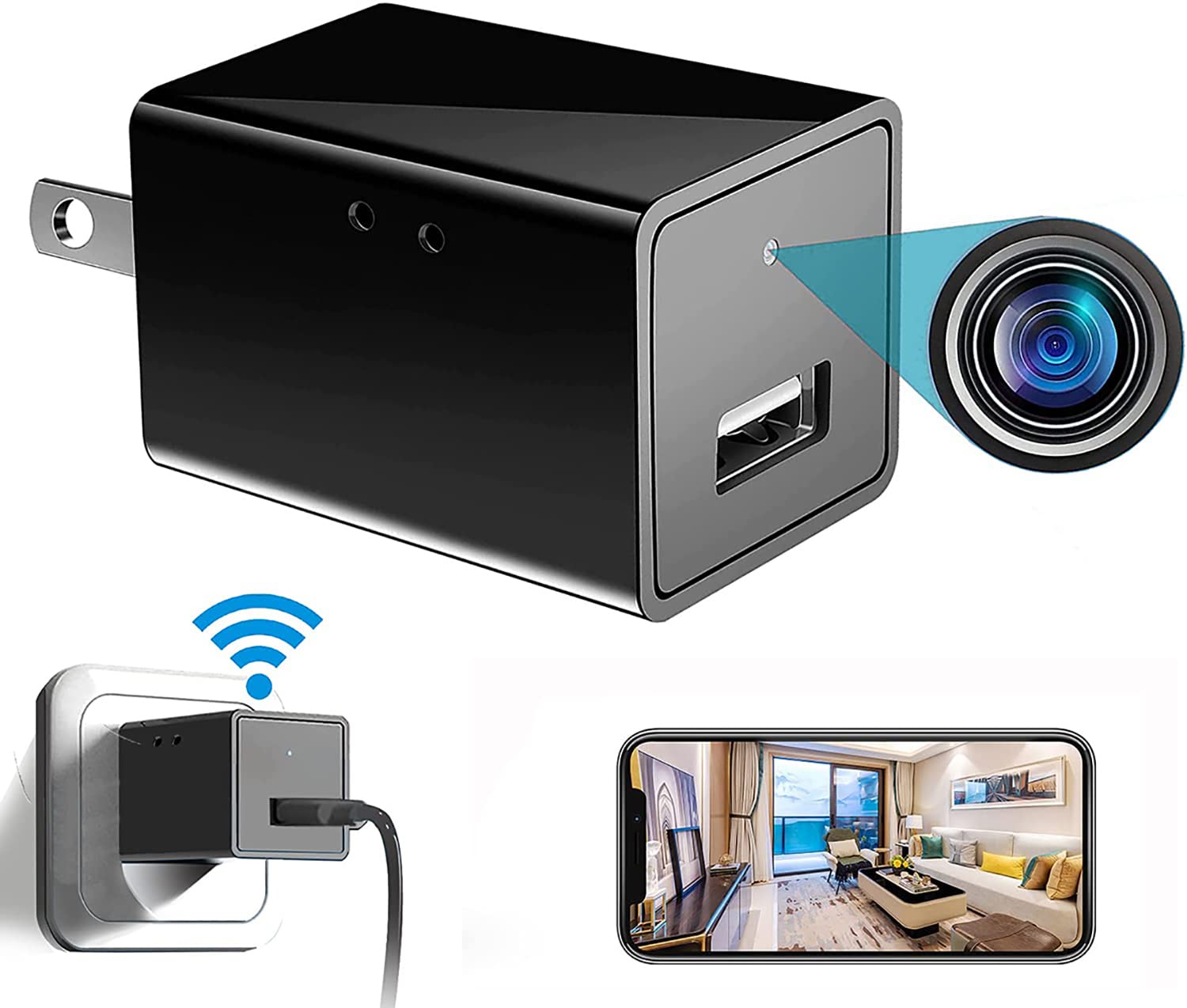 ESP8266
USB
Header
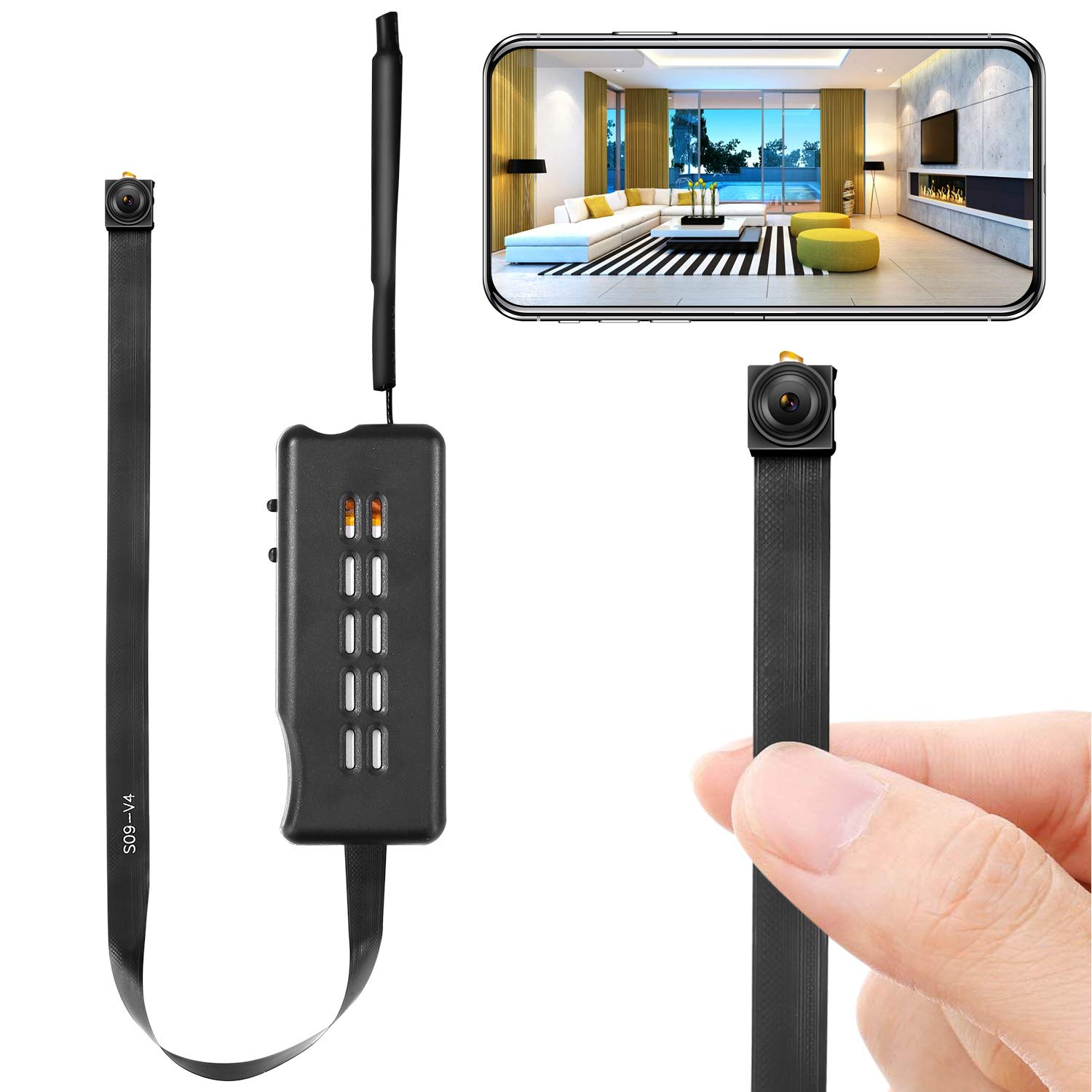 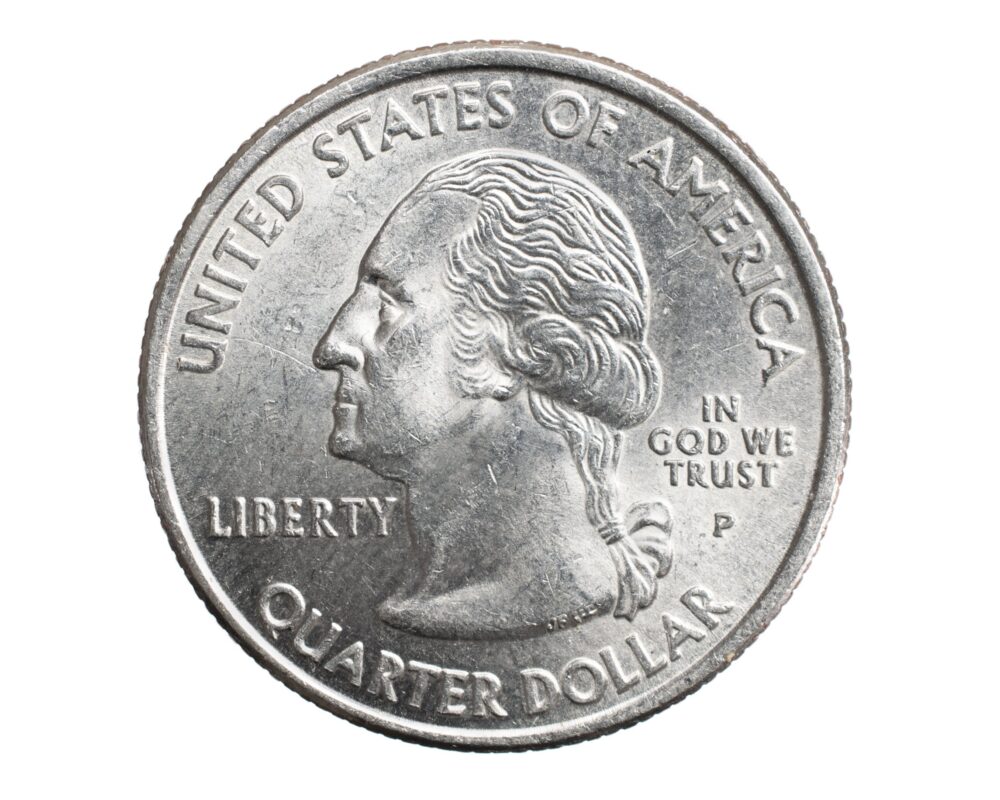 Debug
Header
Software Diagram

.
Wireless
UART Bridge
AR Interface
Computer GUI
Target Devices
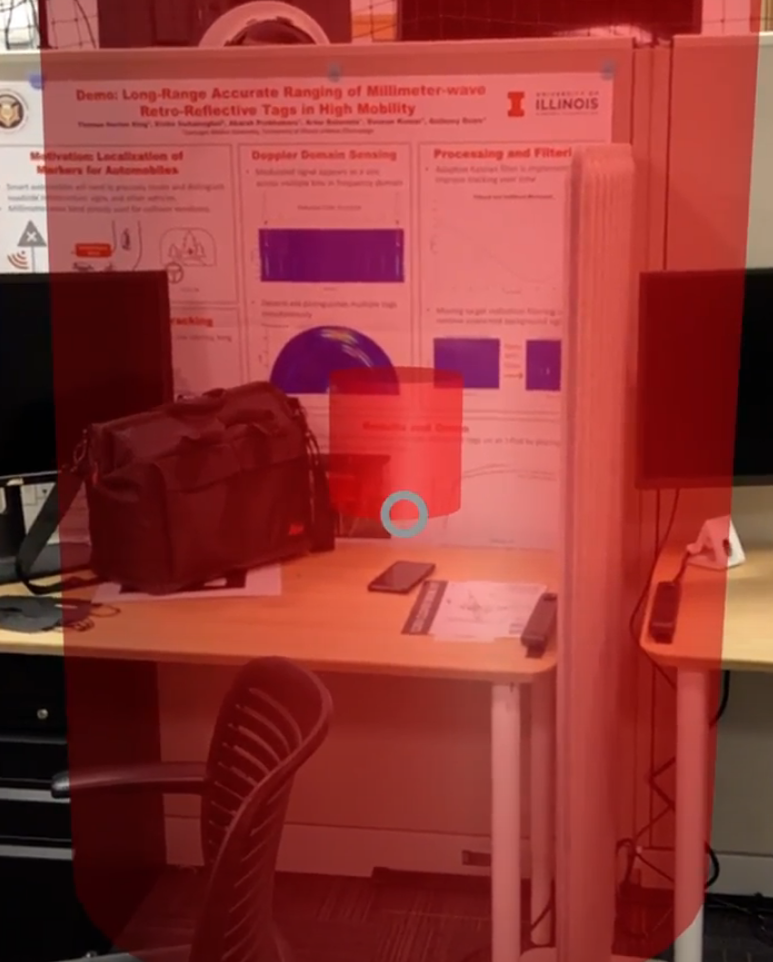 Wi-Fi
Devices
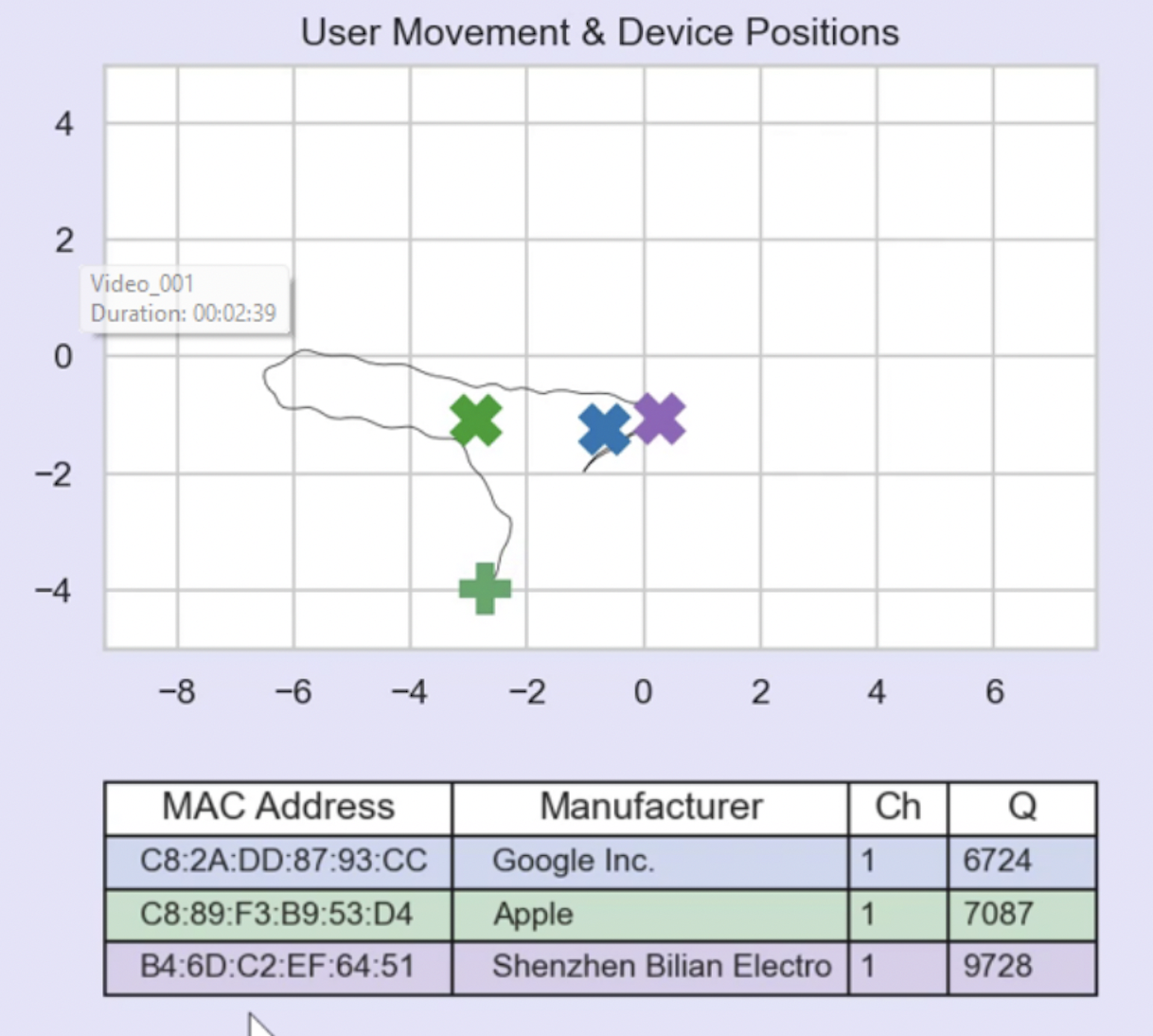 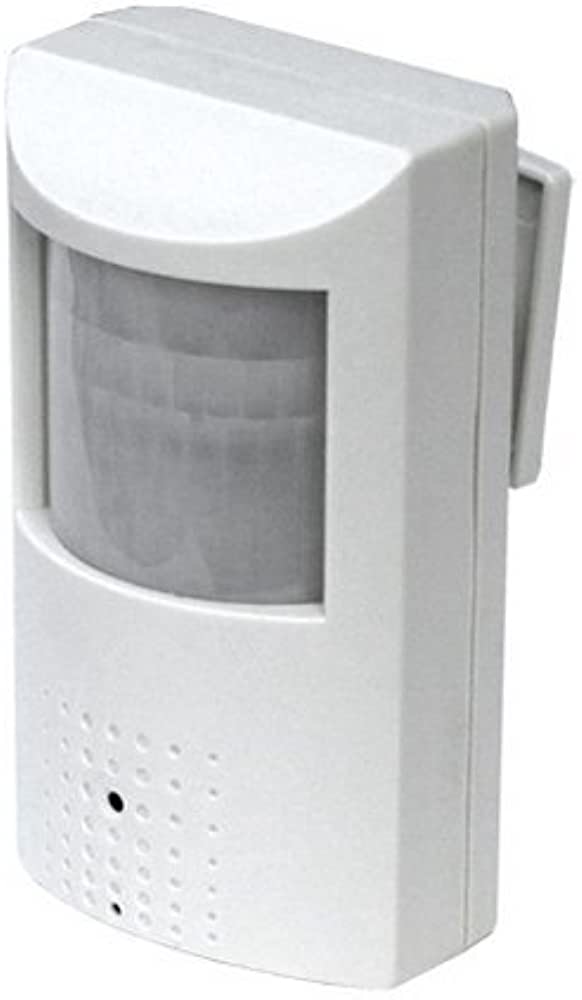 TX
RX
Device
information
Sniffing
ESP32
Pinging ESP8266
Custom 
Time-of-Flight Measurement Code
Architecture: Time-of-Flight sensing with ACK Exploit
Can send fake attack packets which devices respond to even if the transmitting device is unprivileged
Measure the time between transmitting and receiving the spoofed packets
Combine camera self-localization as the user moves
Wireless UART Bridge
USB
Debug
Data Cleaning and Interpolation
Fake Wi-Fi
Packet Generator
Laptop
MATLAB MLE Device Localization
Desktop GUI
System Evaluation

Move across an entire room for 3 minutes and collect data for 5 minutes, and verify localization accuracy at the end of the trace.








We achieve an overallmedian accuracy of 0.8m
We verify resolution with targets within 0.2m 
Total Cost: $143.60
Detection Range: 40m
Detection Rate: 90%
Software Architecture
Hardware Platform
AR Visualization
ARKit 
Vision-based 
self-localization
iPad Pro
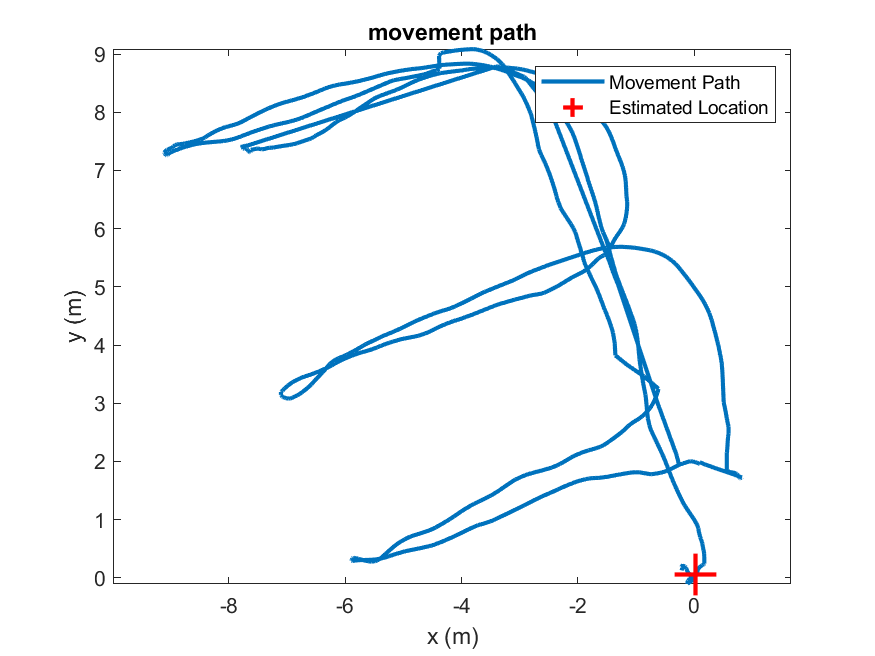 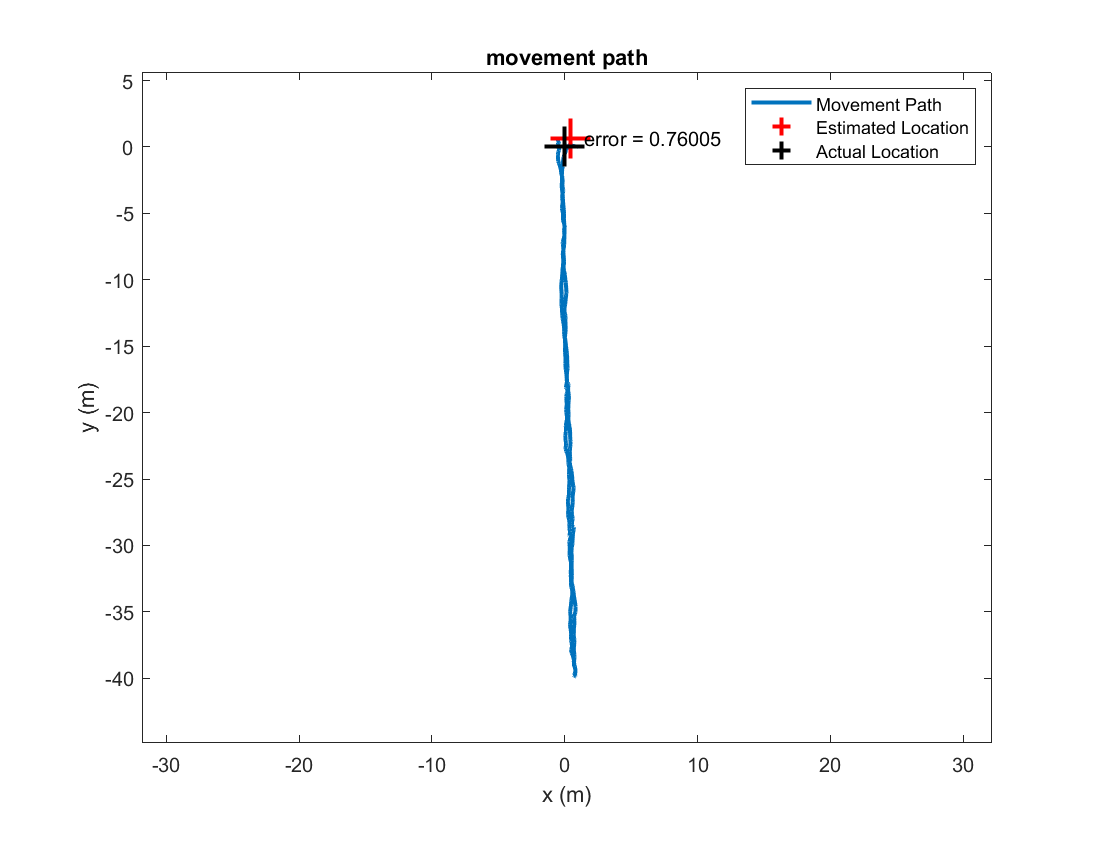 Off-the-shelf
New
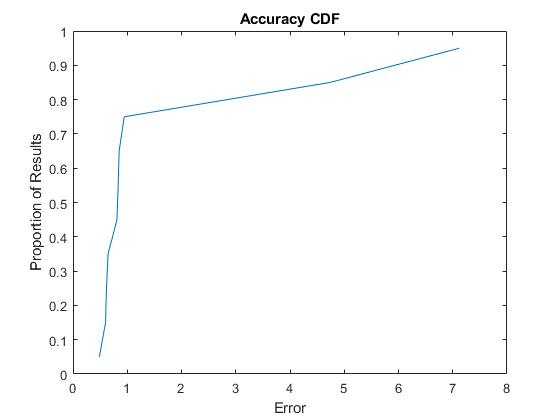 Acknowledgements
We would like to thank the works before us that made our project possible: Polite Wi-Fi (2020), ARENA (2021), Wi-Peep (2002), and Lumos (2022)
Thank you to Professor Hyung Kim and Omkar Savkur for their feedback and guidance